L1 TMSY Telescope focal tuning results
Adam Mullavey, Chris Guido
31 Oct 2013
LIGO-G1400170
Source Parameters (MM results)
IR beam retro reflected using flipper mirror on periscope. The RED marked values are used for the model.
[EXTERNAL RESULTS]
	Min	Max	Mean	Std Dev  Dim
-------------------------------------------------------------------------------------------------
M≤x	0.96	0.97	0.96	0.004	-
M≤y	1.18	1.20	1.19	0.006	-
M≤r	1.09	1.10	1.10	0.003	-
2Wox	1.605	1.667	1.632	0.0264	mm
2Woy	2.164	2.226	2.192	0.0245	mm
2Wor	1.906	1.966	1.932	0.0250	mm
2Wex	4.142	4.167	4.152	0.0095	mm
2Wey	4.095	4.139	4.122	0.0165	mm
2Wer	4.121	4.153	4.137	0.0113	mm
Zox	-4.737	-4.833	-4.776	-0.0401 m
Zoy	-4.680	-4.795	-4.737	-0.0468 m
Zor	-4.711	-4.796	-4.758	-0.0403 m
Zrx	1.988	2.121	2.041	0.0587	mm
Zry	2.895	3.078	2.974	0.0784	mm
Zrr	2.449	2.604	2.514	0.0670	mm
Divergencex	0.79	0.81	0.80	0.010	mr
Divergencey	0.72	0.75	0.74	0.011	mr
Divergencer	0.76	0.78	0.77	0.011	mr

Astigmatism(Zoy-Zox)/Zrr	-0.0	3.1	1.5	1.25	%
Waist Asymmetry(2Woy/2Wox)	1.335	1.351	1.343	0.0073	
Divergence Asymmetry Thetay/Thetax	0.919	0.926	0.922	0.0035
Tele Measurement - 1 (Single Lens)
IR beam into the Tele, retro-reflected by the 8” flat ETM, back to the MM.
The RED marked values are used in the model are return values.
[EXTERNAL RESULTS]
	Min	Max	Mean	Std Dev  Dim
----------------------------------------------------------------------------------------------------
M≤x	0.91	1.11	0.98	0.082	-
M≤y	0.98	1.06	1.02	0.032	-
M≤r	1.08	1.19	1.13	0.042	-
2Wox	0.788	0.957	0.836	0.0711	mm
2Woy	0.841	0.871	0.861	0.0120	mm
2Wor	0.909	1.015	0.965	0.0387	mm
2Wex	1.305	1.569	1.459	0.1102	mm
2Wey	2.225	2.373	2.295	0.0665	mm
2Wer	1.877	1.992	1.925	0.0442	mm
Zox	-0.666	-0.802	-0.754	-0.0560 m
Zoy	-1.304	-1.350	-1.327	-0.0188 m
Zor	-1.006	-1.078	-1.045	-0.0264 m
Zrx	0.482	0.610	0.529	0.0486	mm
Zry	0.530	0.551	0.537	0.0083	mm
Zrr	0.566	0.639	0.606	0.0265	mm
Divergencex	1.54	1.63	1.58	0.039	mr
Divergencey	1.56	1.64	1.60	0.033	mr
Divergencer	1.59	1.61	1.59	0.008	mr

Astigmatism(Zoy-Zox)/Zrr	-106.7	-87.2	-94.5	8.54	%
Waist Asymmetry(2Woy/2Wox)	0.907	1.098	1.035	0.0768	
Divergence Asymmetry Thetay/Thetax	0.967	1.069	1.014	0.0444
Tele Measurement – 2 (Single Lens)
Same as ‘Tele Measurement – 1’, but with the ModeMaster rotated (roll) by 45 degrees, to sample the beam differently.
The RED marked values are used as the return values.
[EXTERNAL RESULTS]
	Min	Max	Mean	Std Dev  Dim
---------------------------------------------------------------------------------------------
M≤x	1.05	1.14	1.11	0.036	-
M≤y	1.10	1.17	1.12	0.031	-
M≤r	1.09	1.17	1.14	0.033	-
2Wox	0.975	1.045	1.019	0.0264	mm
2Woy	0.848	0.892	0.864	0.0170	mm
2Wor	0.924	0.966	0.950	0.0168	mm
2Wex	1.762	1.974	1.861	0.0842	mm
2Wey	1.908	2.245	2.046	0.1309	mm
2Wer	1.912	2.055	1.958	0.0580	mm
Zox	-0.995	-1.141	-1.052	-0.0628 m
Zoy	-0.976	-1.158	-1.053	-0.0775 m
Zor	-1.028	-1.103	-1.052	-0.0312 m
Zrx	0.668	0.712	0.688	0.0162	mm
Zry	0.475	0.502	0.491	0.0118	mm
Zrr	0.577	0.587	0.584	0.0048	mm
Divergencex	1.46	1.50	1.48	0.016	mr
Divergencey	1.73	1.80	1.76	0.030	mr
Divergencer	1.60	1.64	1.63	0.019	mr

Astigmatism(Zoy-Zox)/Zrr	-22.7	28.1	-0.3	22.43	%
Waist Asymmetry(2Woy/2Wox)	0.818	0.886	0.848	0.0303	
Divergence Asymmetry Thetay/Thetax	1.169	1.228	1.189	0.0226
Telescope de-tuning Results(using TeleScan1 measurements)
Input into the TeleModel are the measured Source Parameters from the ModeMaster.
The GREEN markers are from the measured ModeMaster results from ‘Tele Measurement 1’ (they should be crossing the red calculated line).
The vertical lines indicate the tolerance.
X-axis
Y-axis
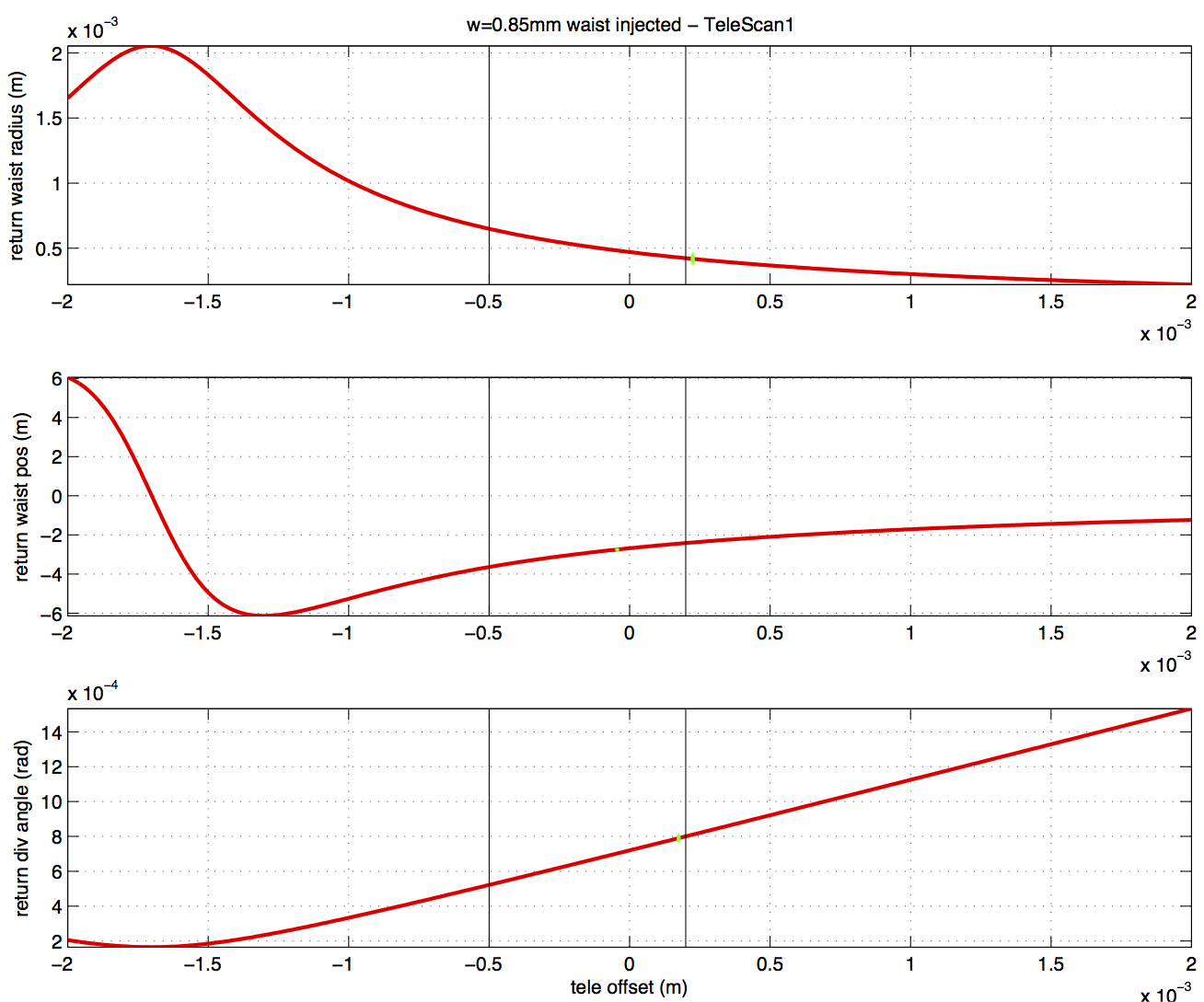 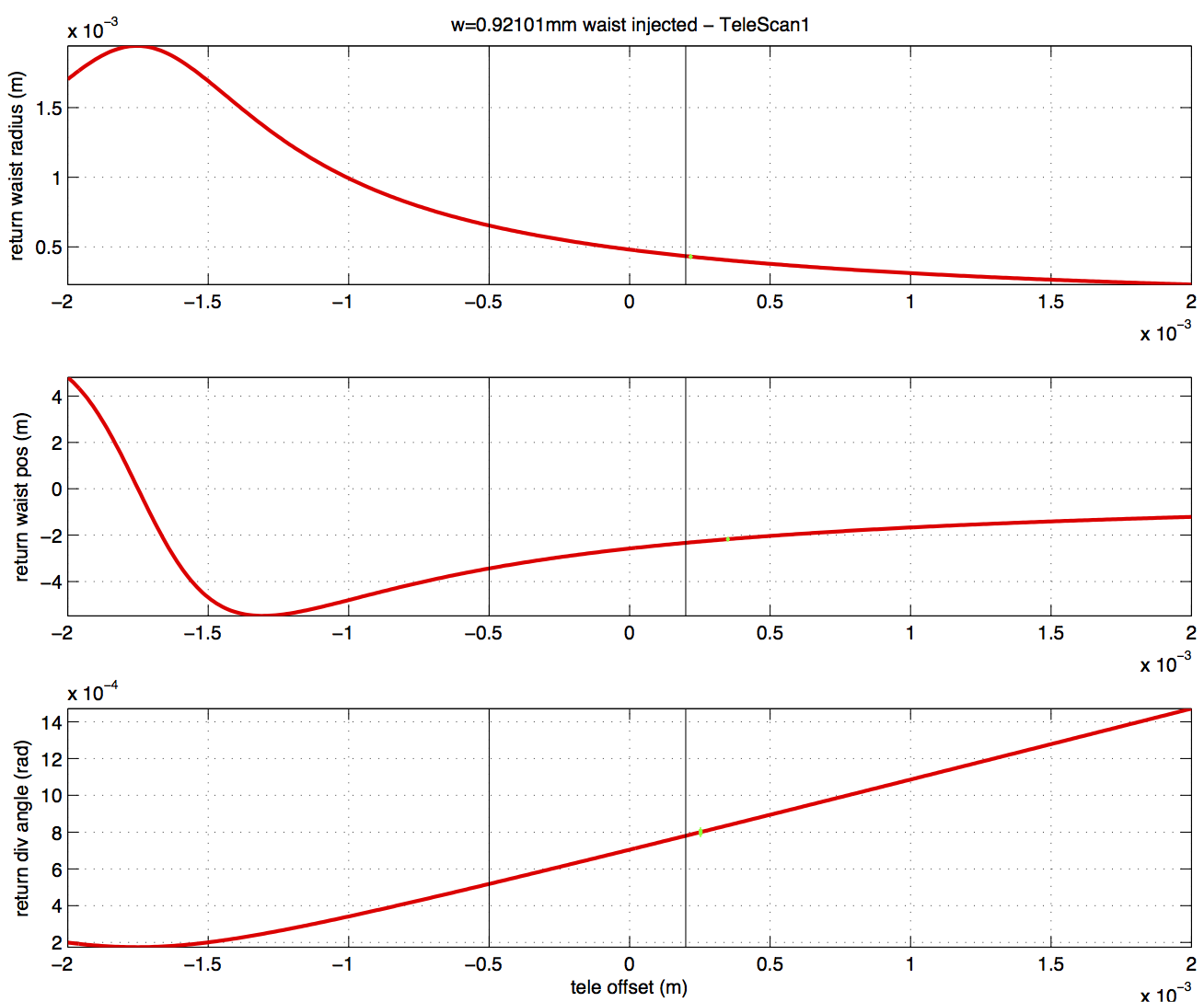 Telescope de-tuning Results(using TeleScan2 measurements)
Input into the TeleModel are the measured Source Parameters from the ModeMaster.
The GREEN markers are from the measured ModeMaster results from ‘Tele Measurement 2’ (they should be crossing the red calculated line).
The vertical lines indicate the tolerance.
X-axis
Y-axis
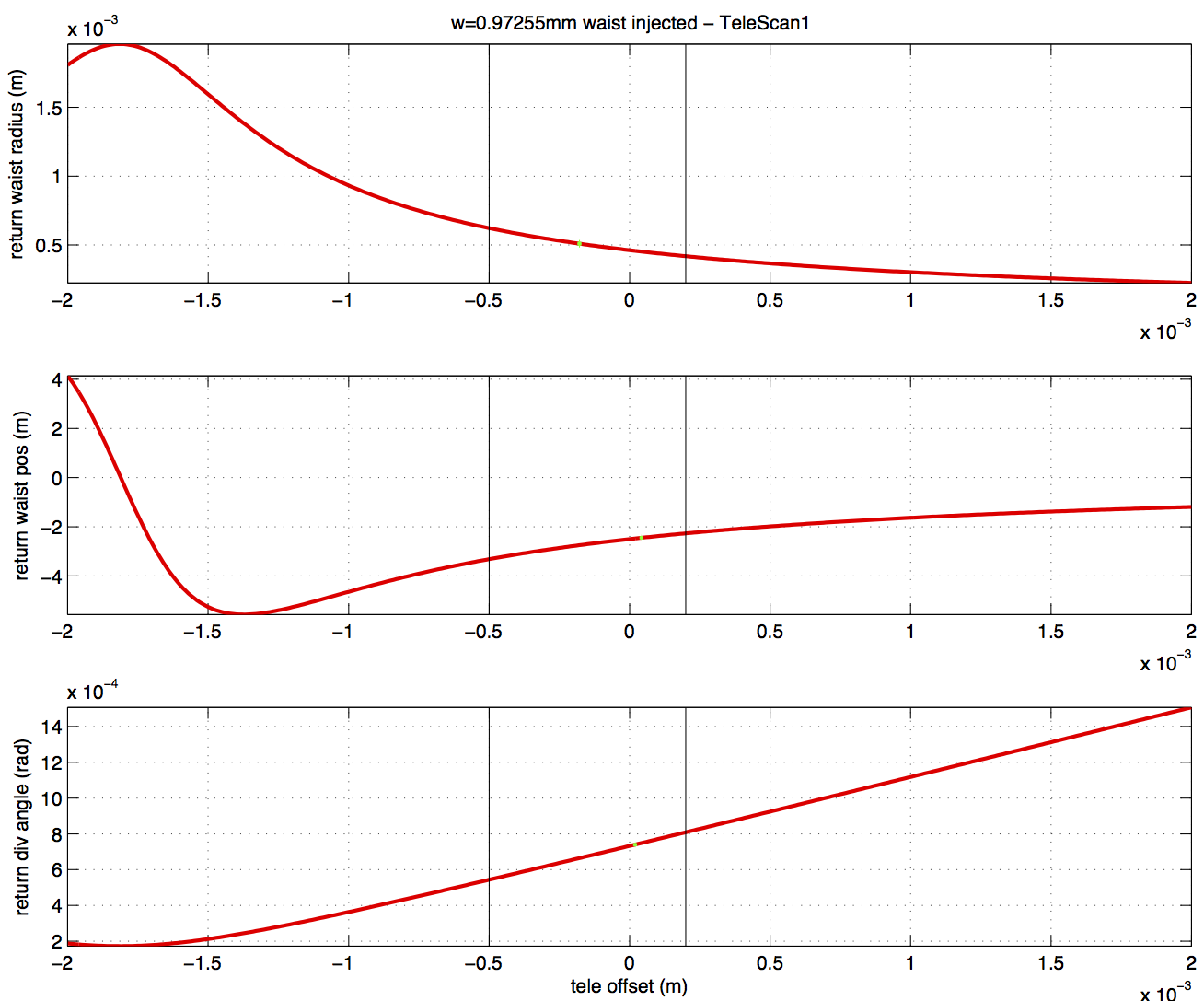 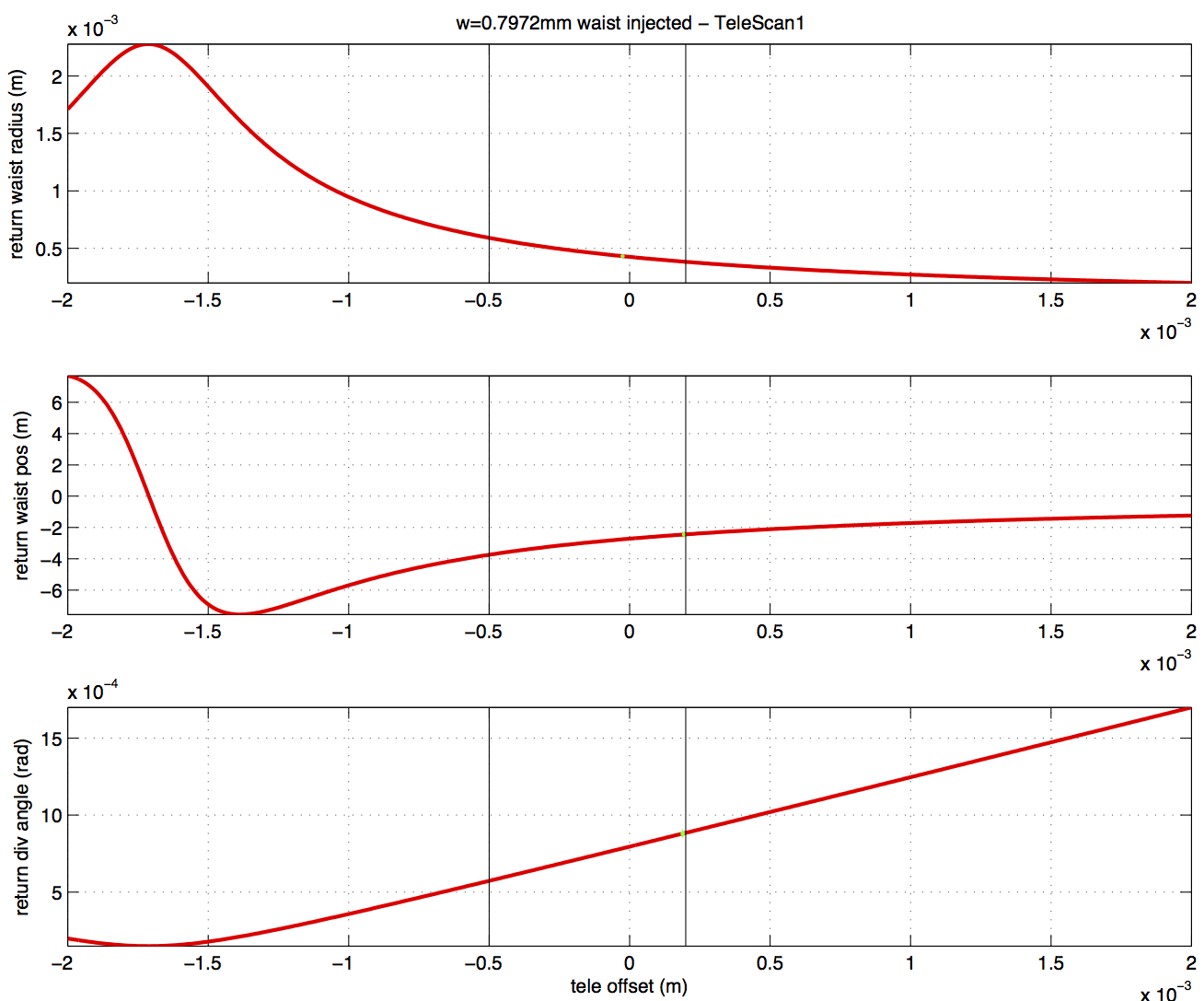